The Invisible Trail: Third-Party Tracking on the Web
Franziska Roesner


Assistant Professor
Computer Science & Engineering
University of Washington
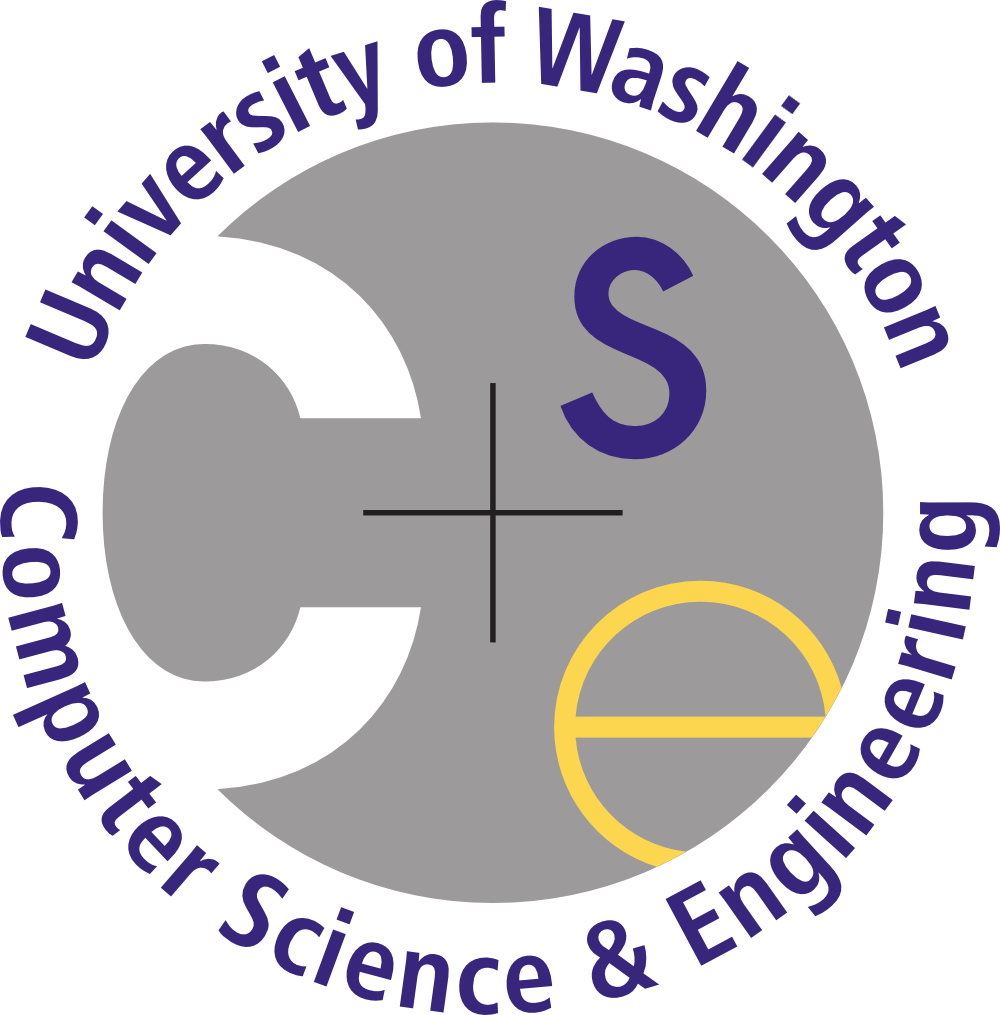 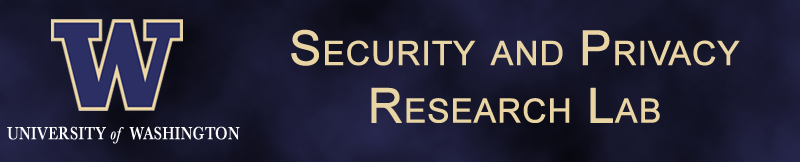 10/10/16
Franziska Roesner – Third-Party Tracking on the Web
1
The Invisible Trail: Third-Party Tracking on the Web
Franziska Roesner


Assistant Professor
Computer Science & Engineering
University of Washington
+ many collaborators!
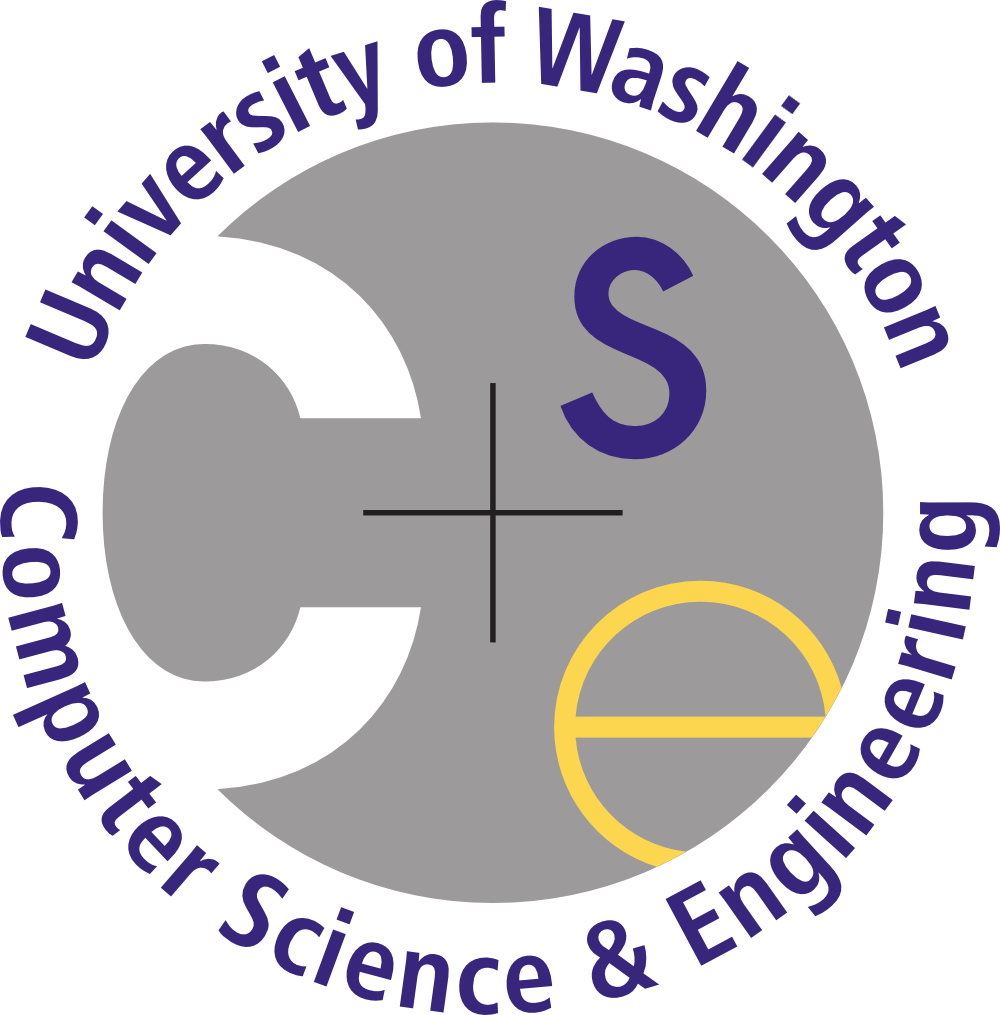 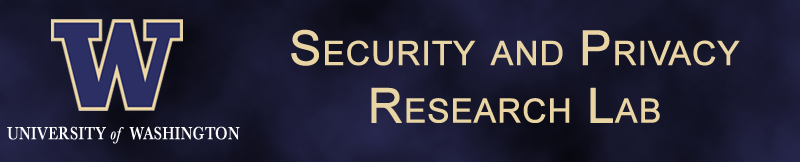 10/10/16
Franziska Roesner – Third-Party Tracking on the Web
2
New technologies bring new benefits…
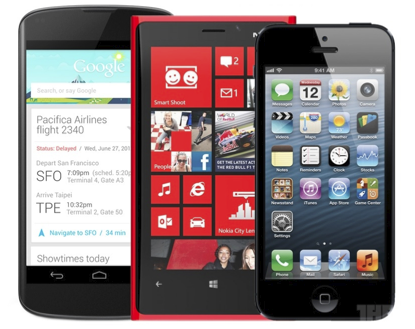 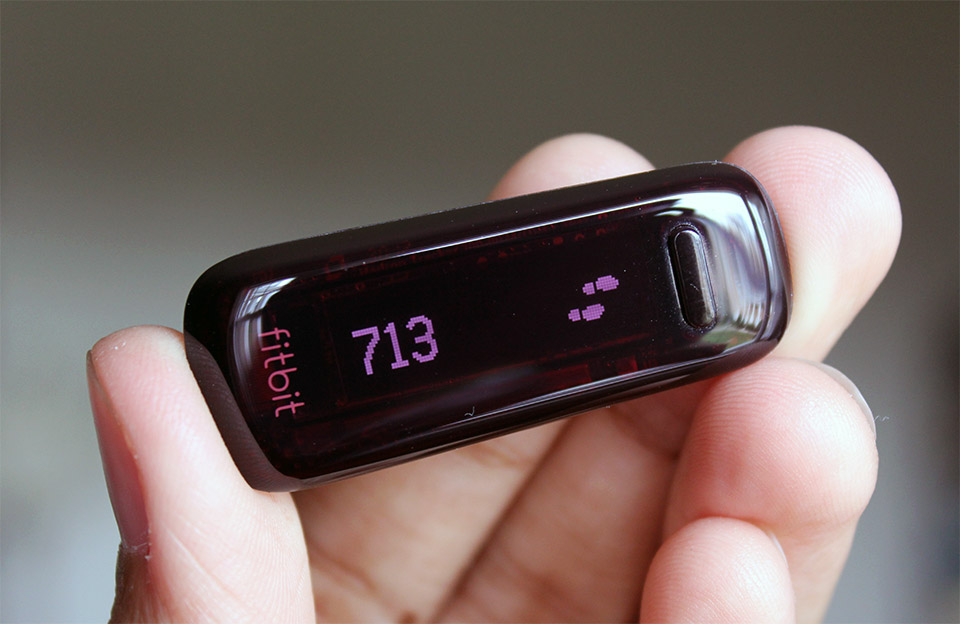 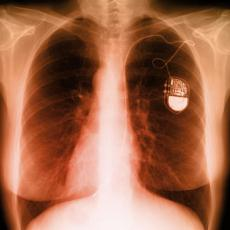 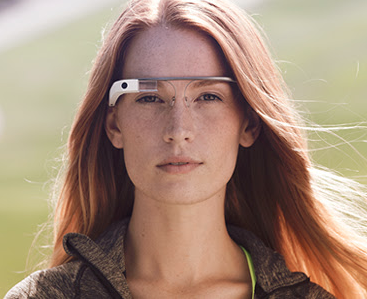 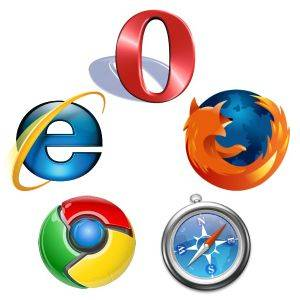 … but also new risks.
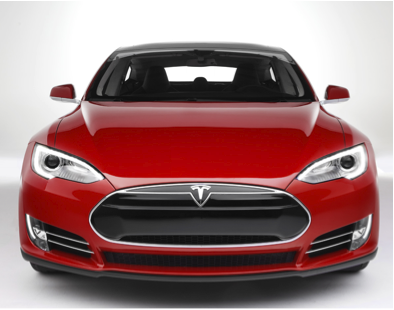 10/10/16
Franziska Roesner – Third-Party Tracking on the Web
3
Security & Privacy Research
Goal: Improve security & privacy of technologies.
Security mindset: Challenge assumptions,      think like an attacker.
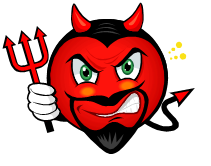 Study existing technologies: attack and measure.
Design and build defenses and new technologies.
10/10/16
Franziska Roesner – Third-Party Tracking on the Web
4
S&P Challenges Arise Everywhere
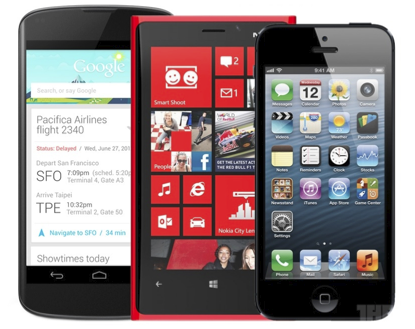 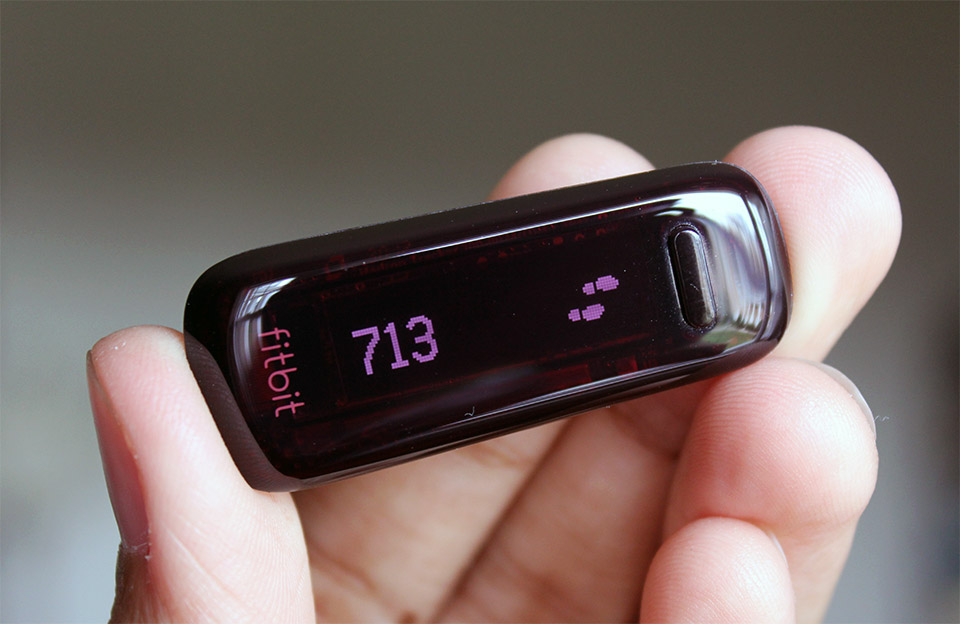 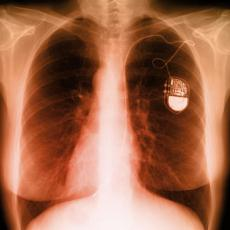 Today’s talk: web privacy

Who tracks you as you browse, and how?
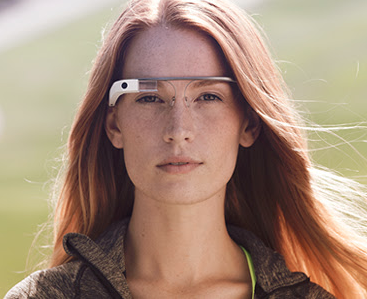 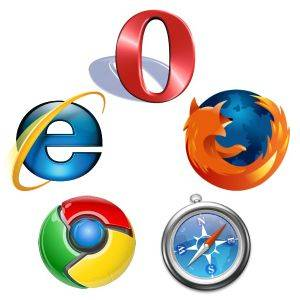 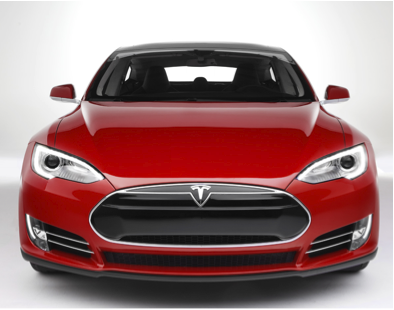 10/10/16
Franziska Roesner – Third-Party Tracking on the Web
5
Outline
Understanding web tracking
Measuring web tracking
Defenses
10/10/16
Franziska Roesner – Third-Party Tracking on the Web
6
Outline
Understanding web tracking
Measuring web tracking
Defenses
10/10/16
Franziska Roesner – Third-Party Tracking on the Web
7
Ads That Follow You
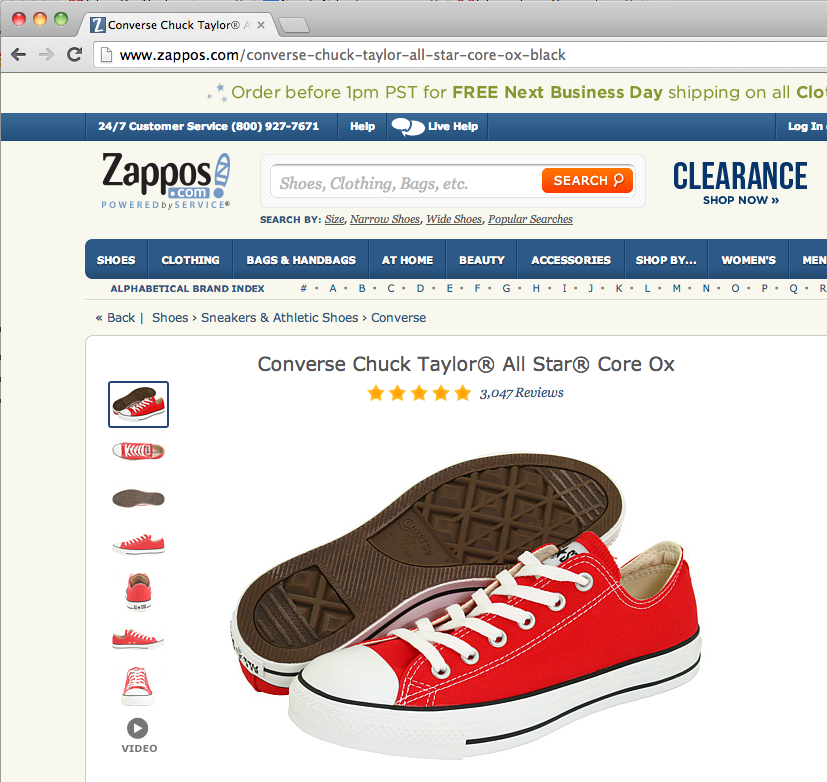 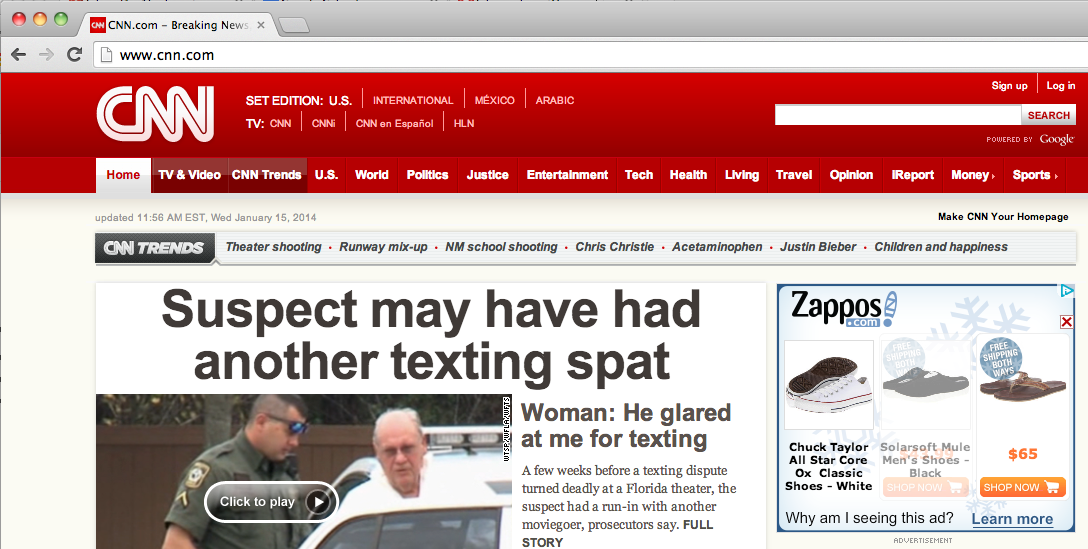 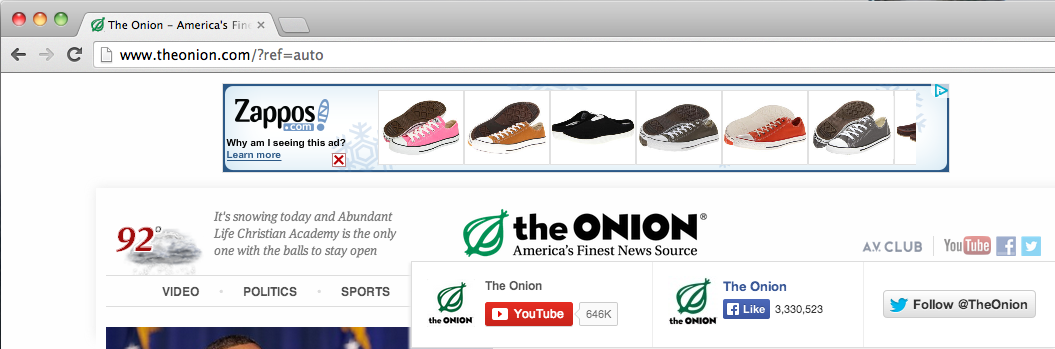 Advertisers (and others) track your browsing behaviors for the purposes of targeted ads, website analytics, and personalized content.
10/10/16
Franziska Roesner – Third-Party Tracking on the Web
8
Third-Party Web Tracking
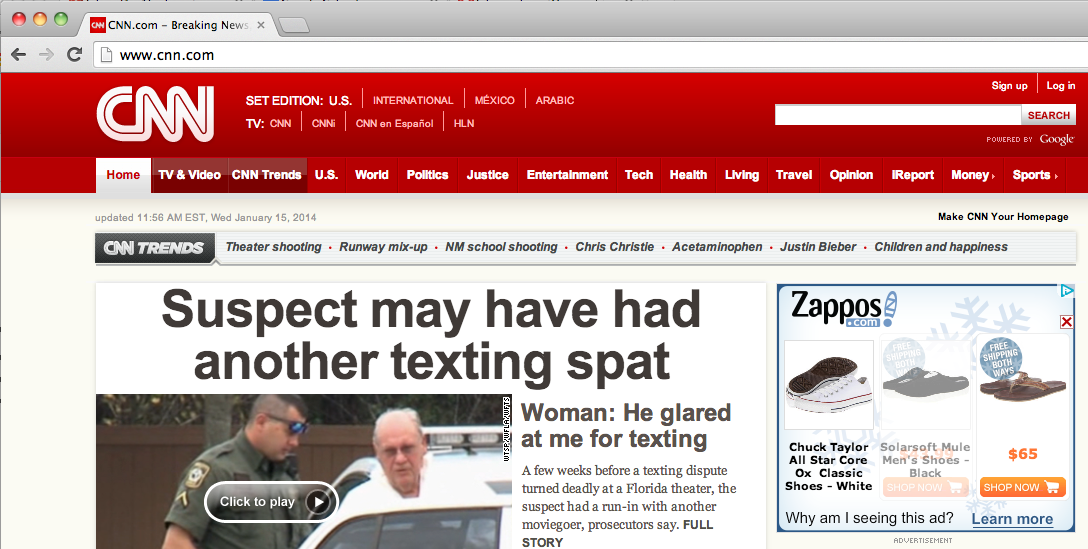 Browsing profile for user 123:

cnn.com
theonion.com
adult-site.com
political-site.com
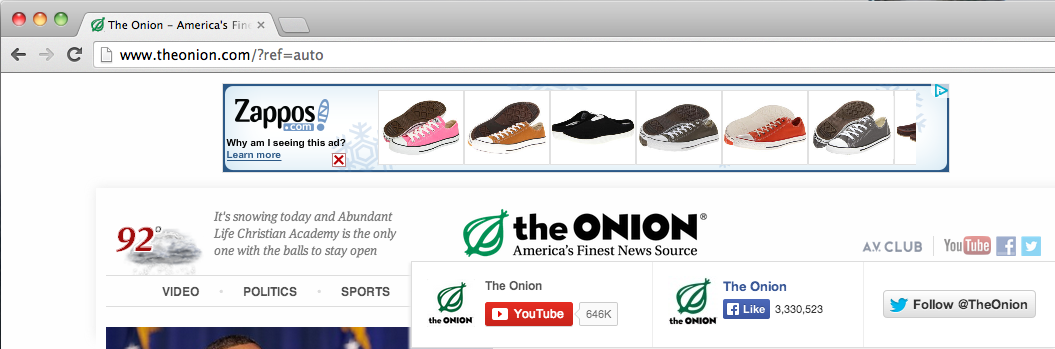 These ads allow criteo.com to link your visits between sites, even if you never click on the ads.
10/10/16
Franziska Roesner – Third-Party Tracking on the Web
9
Concerns About Privacy
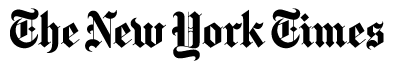 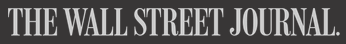 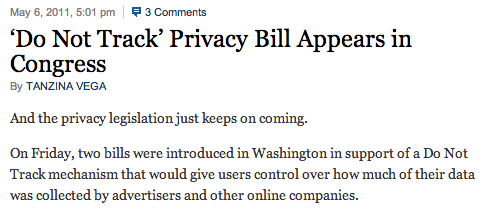 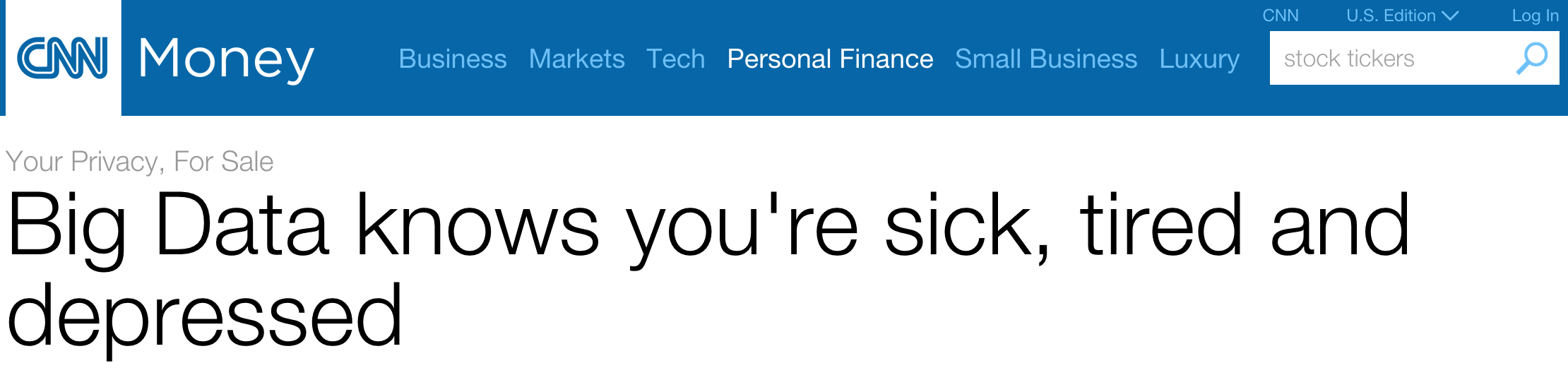 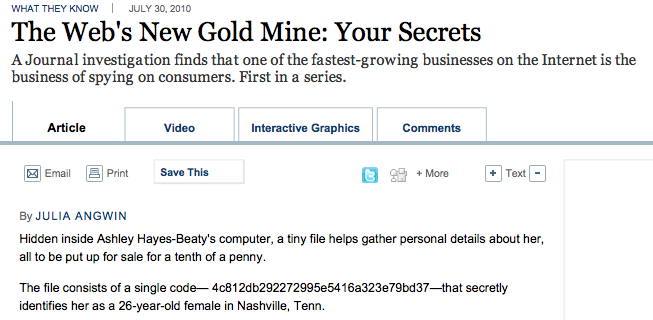 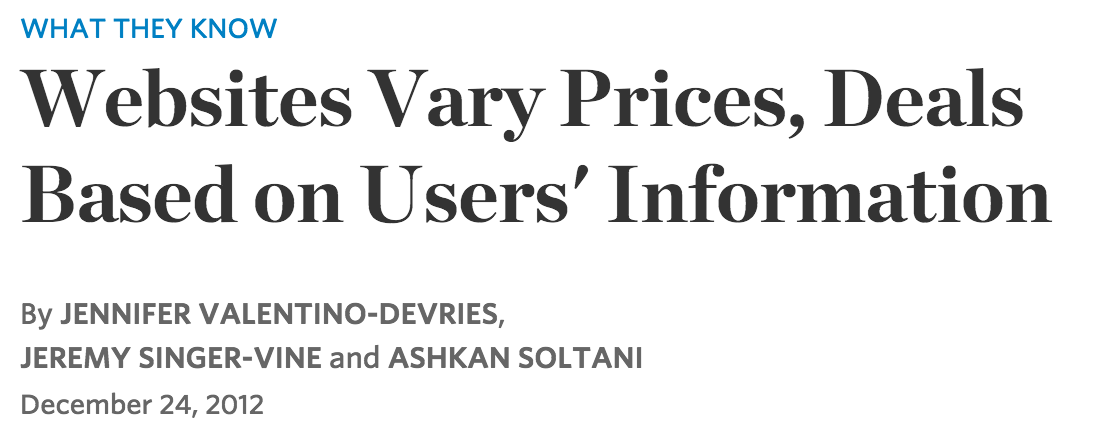 10/10/16
Franziska Roesner – Third-Party Tracking on the Web
10
Understanding the Tracking Ecosystem
In 2011, much discussion about tracking, but limited understanding of how it actually works.

Our Goal: systematically study web tracking ecosystem to inform policy and defenses.
Challenges: 
No agreement on definition of tracking.
No automated way to detect trackers.                  (State of the art: blacklists)
10/10/16
Franziska Roesner – Third-Party Tracking on the Web
11
Our Approach
BUILD

(6) Develop new defenses.
ANALYZE

Reverse-engineer trackers’ methods.
Develop tracking taxonomy.
MEASURE

(3) Build automated detection tool.
(4) Measure prevalence in the wild.
(5) Evaluate existing defenses.
10/10/16
Franziska Roesner – Third-Party Tracking on the Web
12
Web 101: Cookies
Websites store info in cookies in the browser.
Only accessible to the site that set them.
Automatically included with web requests.
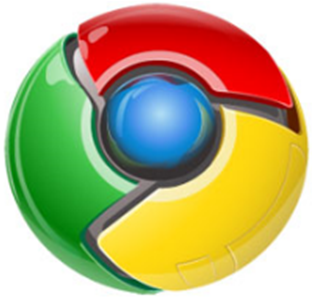 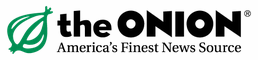 theonion.com server
cookie: id=123
cookie: id=123
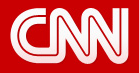 cookie: id=456
cnn.com server
cookie: id=456
10/10/16
Franziska Roesner – Third-Party Tracking on the Web
13
Web 101: First and Third Parties
Iframes allow one website to include another:

<iframe src=“www.washington.edu”> </iframe>
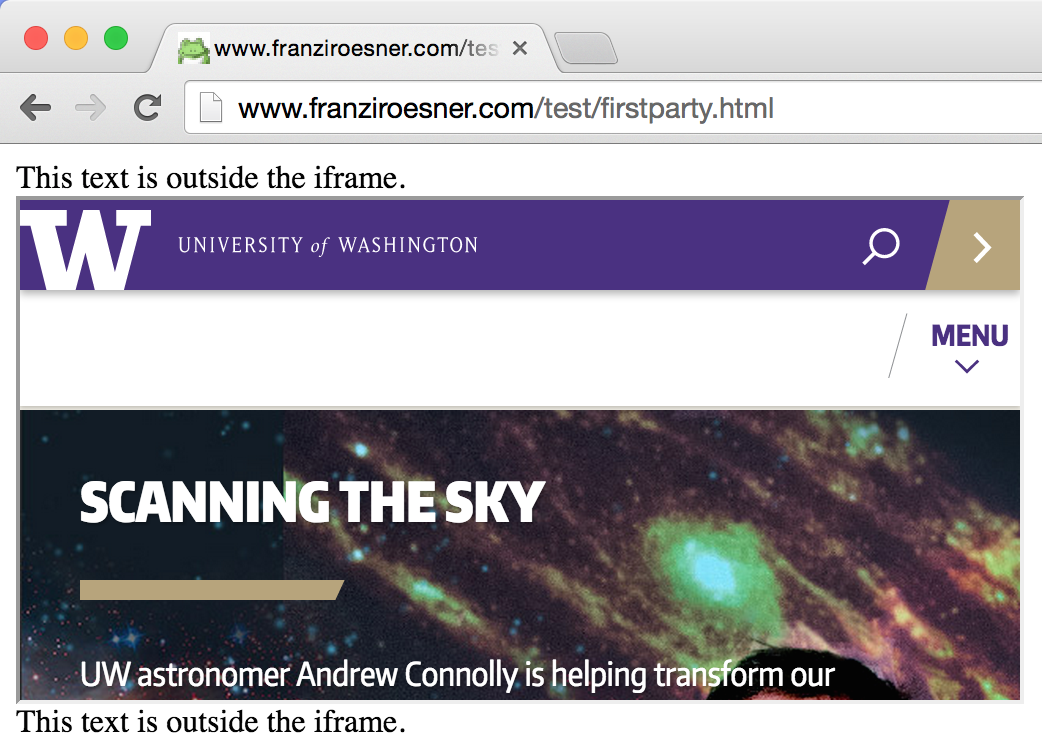 “first party”
“third party”
10/10/16
Franziska Roesner – Third-Party Tracking on the Web
14
Anonymous Tracking
Trackers included in other sites use third-party cookies containing unique identifiers to create browsing profiles.
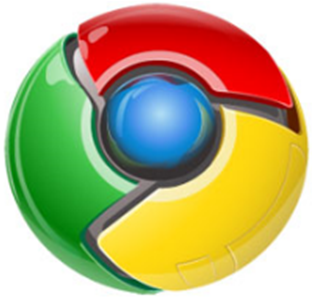 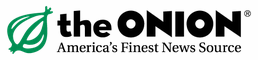 cookie: id=789
criteo.com
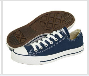 user 789: 
theonion.com, cnn.com, adult-site.com, …
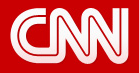 cookie: id=789
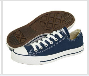 10/10/16
Franziska Roesner – Third-Party Tracking on the Web
15
Basic Tracking Mechanisms
Tracking requires:
re-identifying a user.
communicating id + visited site back to tracker.
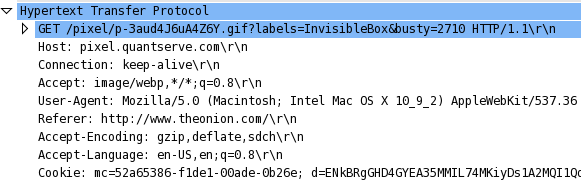 10/10/16
Franziska Roesner – Third-Party Tracking on the Web
16
Our Tracking Taxonomy
[NSDI ’12]
In the wild, tracking is much more complicated.

(1) Trackers don’t just use cookies.
Flash cookies, HTML5 LocalStorage, etc.

(2) Trackers exhibit different behaviors.
Within-site vs. cross-site.
Anonymous vs. non-anonymous.
Specific behavior types:                                                     analytics, vanilla, forced, referred, personal.
10/10/16
Franziska Roesner – Third-Party Tracking on the Web
17
Other Trackers?
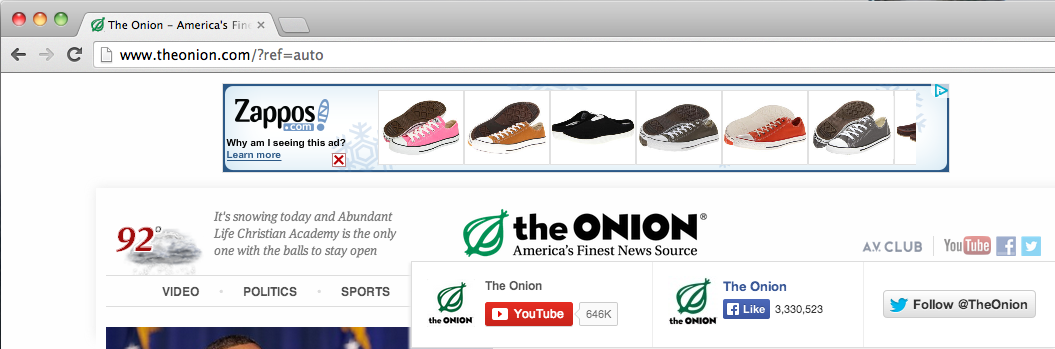 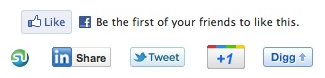 “Personal” Trackers
10/10/16
Franziska Roesner – Third-Party Tracking on the Web
18
Personal Tracking
cookie: id=franzi.roesner
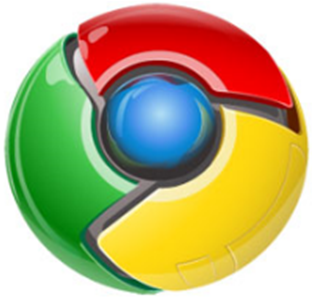 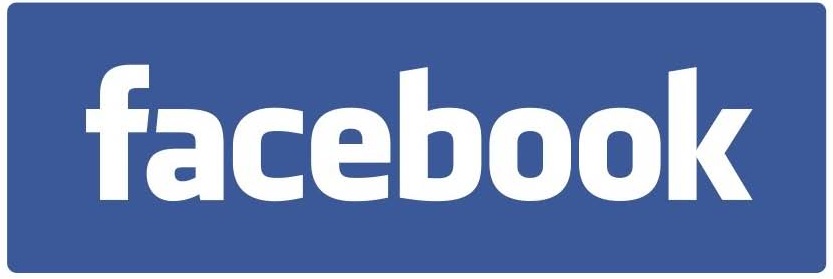 cookie: id=franzi.roesner
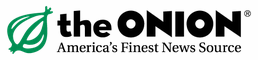 facebook.com
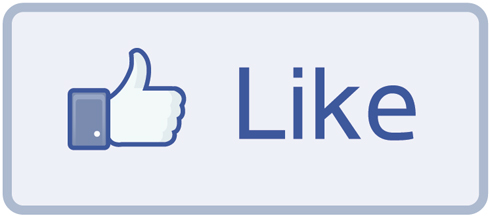 user franzi.roesner: 
theonion.com, cnn.com, adult-site.com, …
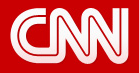 cookie: id=franzi.roesner
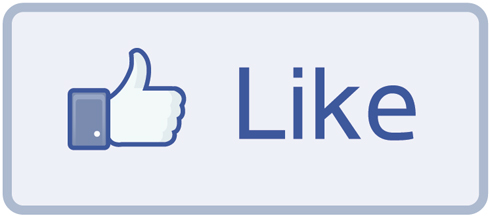 Tracking is not anonymous (linked to accounts).
Users directly visit tracker’s site  evades some defenses.
10/10/16
Franziska Roesner – Third-Party Tracking on the Web
19
Outline
Understanding web tracking
Measuring web tracking
Defenses
10/10/16
Franziska Roesner – Third-Party Tracking on the Web
20
Measurement Study
[NSDI ’12]
Questions:
How prevalent is tracking (of different types)?
How much of a user’s browsing history is captured?
How effective are defenses?

Approach: Build tool to automatically crawl web, detect and categorize trackers based on our taxonomy.
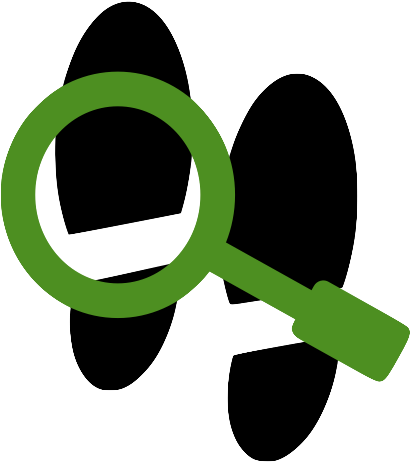 TrackingObserver: tracking detection platform
http://trackingobserver.cs.washington.edu
10/10/16
Franziska Roesner – Third-Party Tracking on the Web
21
How prevalent is tracking?
524 unique trackers on Alexa top 500 websites (homepages 											                                                                                                       + 4 links)
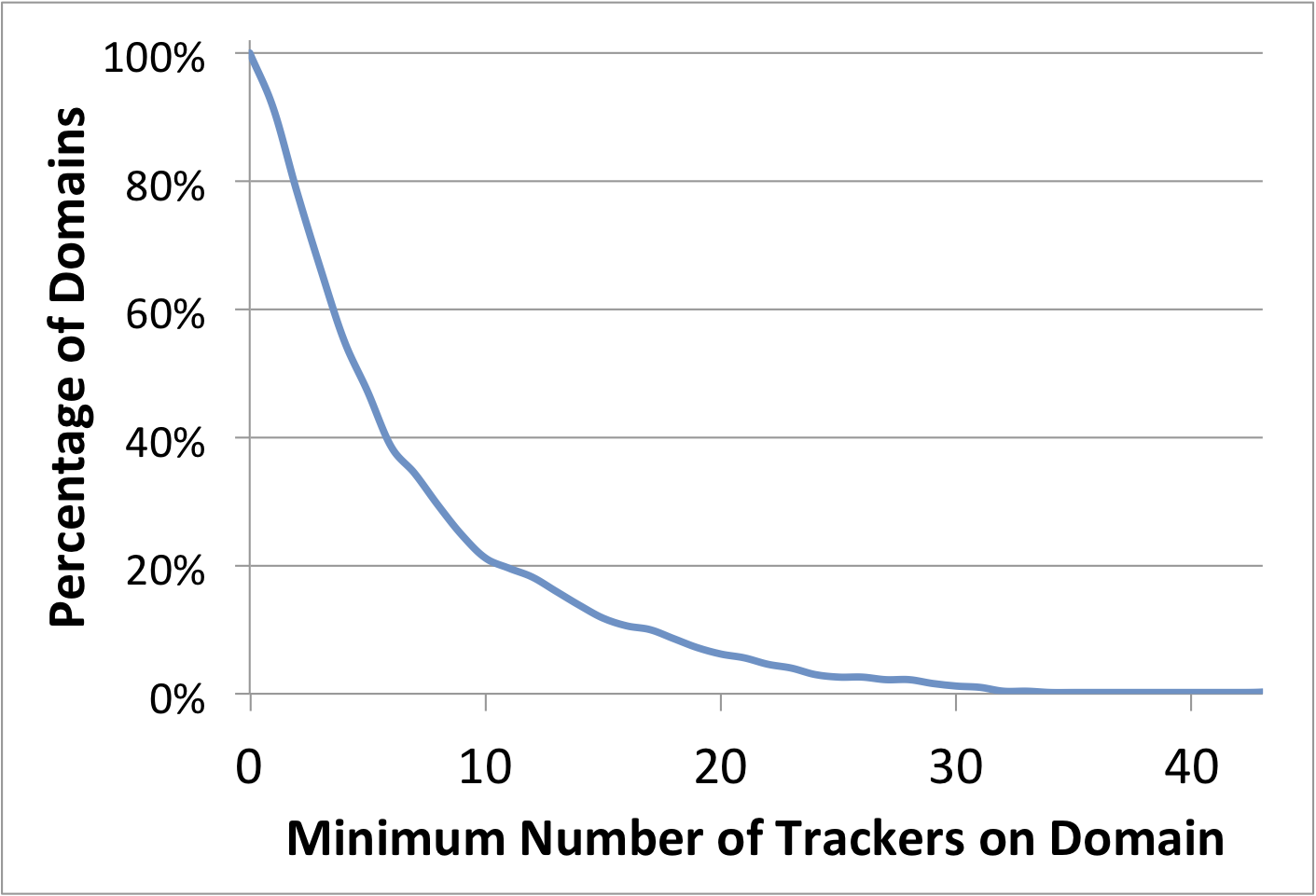 457 domains (91%) embed at least one tracker.
(97% of those include at least one cross-site tracker.)
50% of domains embed between 4 and 5 trackers.
One domain includes 
43 trackers.
10/10/16
Franziska Roesner – Third-Party Tracking on the Web
22
How prevalent is tracking?
524 unique trackers on Alexa top 500 websites (homepages 											                                                                                                       + 4 links)
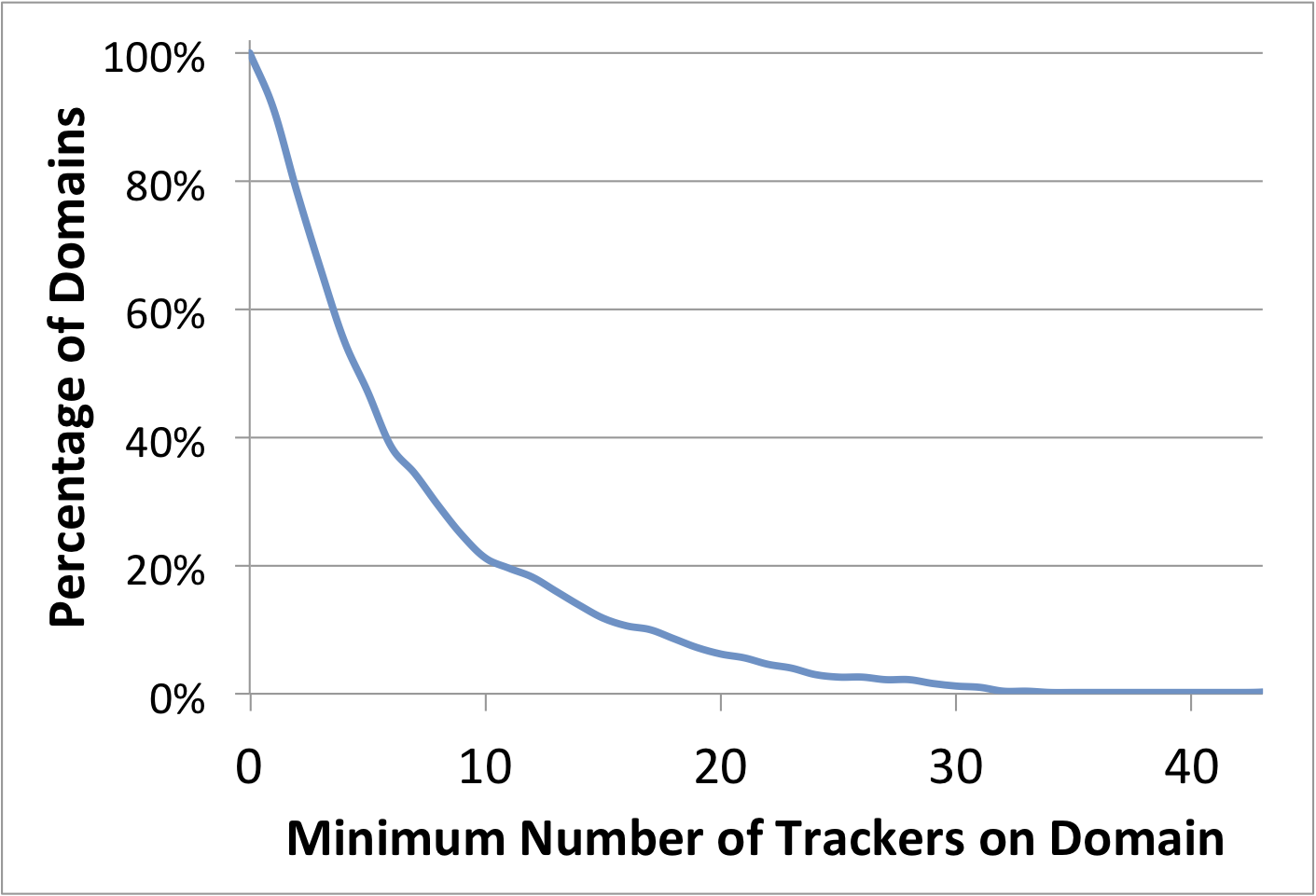 457 domains (91%) embed at least one tracker.
(97% of those include at least one cross-site tracker.)
50% of domains embed between 4 and 5 trackers.
Tracking is increasing!

Unique trackers on the top 500 websites (homepages only):
2011: 383
2013: 409
2015: 512
One domain includes 
43 trackers.
10/10/16
Franziska Roesner – Third-Party Tracking on the Web
23
Who/what are the top trackers?
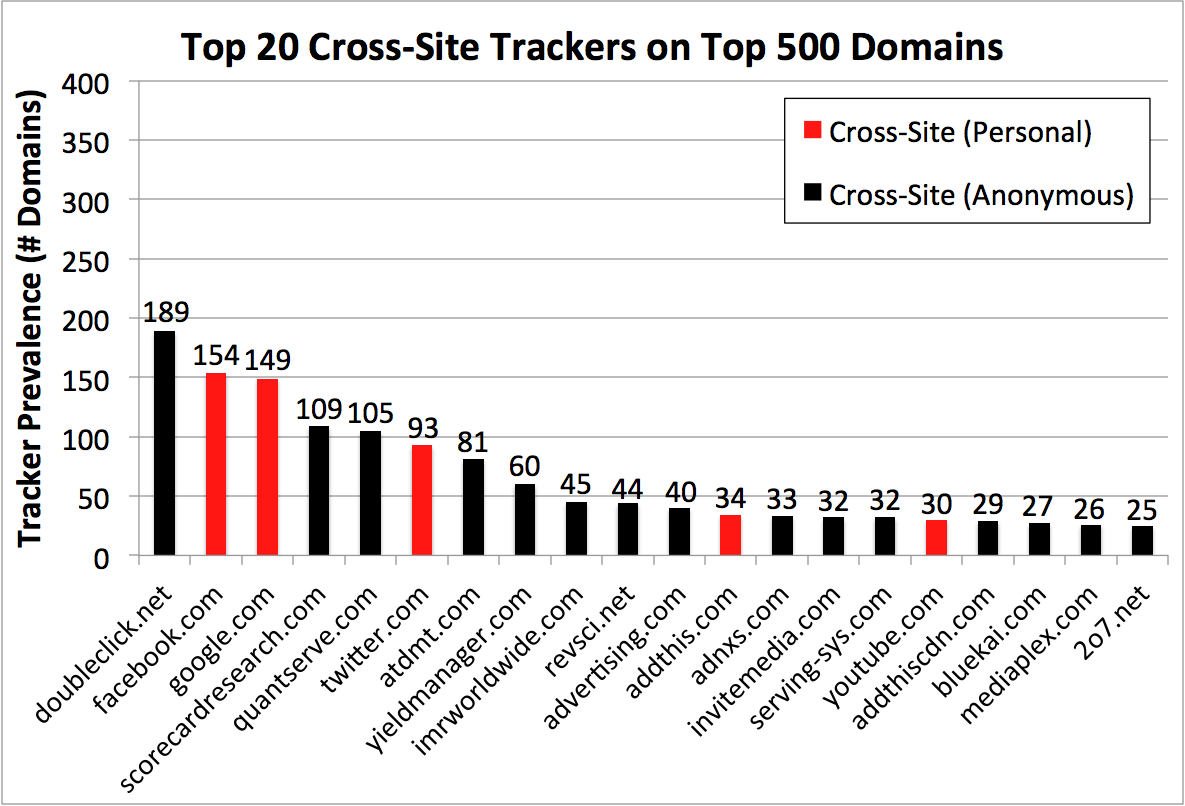 (“Vanilla” and others)
10/10/16
Franziska Roesner – Third-Party Tracking on the Web
24
How are users affected?
Question: How much of a real user’s browsing history can top trackers capture?

Measurement challenges: 
Privacy concerns.
Users may not browse realistically while monitored.

Insight: AOL search logs (released in 2006) represent real user behaviors.
10/10/16
Franziska Roesner – Third-Party Tracking on the Web
25
How are users affected?
Idea: Use AOL search logs to create 30 hypothetical browsing histories.
300 unique queries per user  top search hits.

Trackers can capture a large fraction:
Doubleclick: Avg 39% (Max 66%)
Facebook: Avg 23% (Max 45%)
Google: Avg 21% (Max 61%)
10/10/16
Franziska Roesner – Third-Party Tracking on the Web
26
How are users affected?
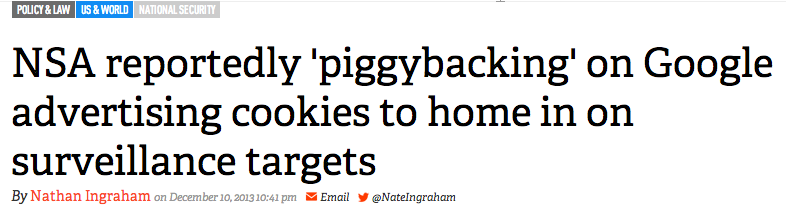 Idea: Use AOL search logs to create hypothetical browsing histories.
300 unique queries per user  top search hits.

Trackers can capture a large fraction:
Doubleclick: Avg 39% (Max 66%)
Facebook: Avg 23% (Max 45%)
Google: Avg 21% (Max 61%)
10/10/16
Franziska Roesner – Third-Party Tracking on the Web
27
[USENIX Security ’16]
How has this changed over time?
The web has existed for a while now…
What about tracking before 2011? (our first study)
What about tracking before 2009? (first academic study)

Solution: time travel!
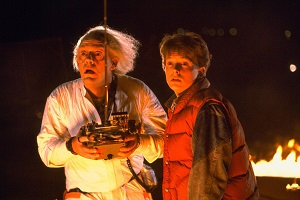 10/10/16
Franziska Roesner – Third-Party Tracking on the Web
28
The Wayback Machine to the Rescue
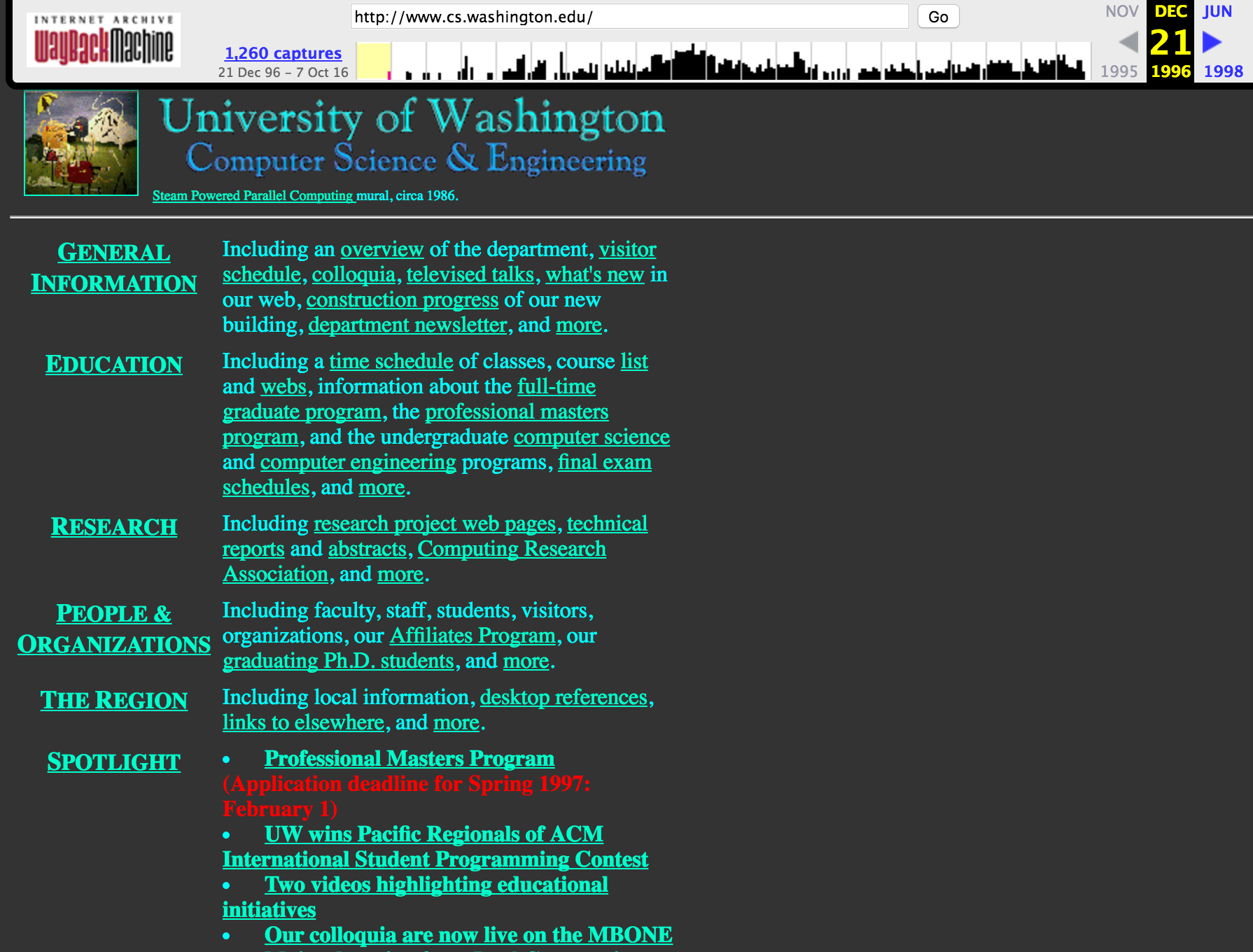 Time travel for web tracking: http://trackingexcavator.cs.washington.edu
10/10/16
Franziska Roesner – Third-Party Tracking on the Web
29
1996-2016: More & More Tracking
More trackers of more types
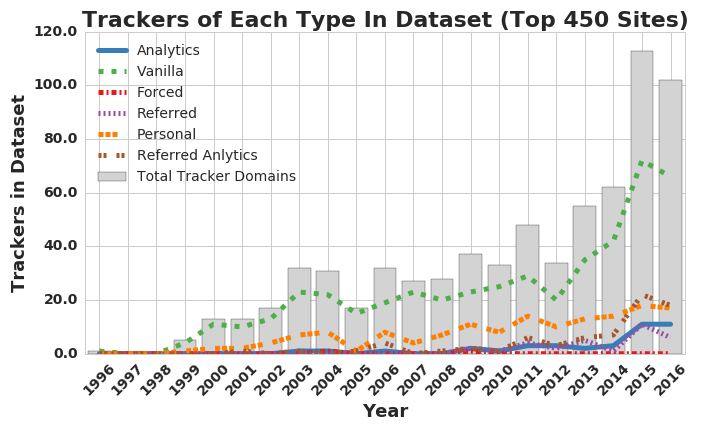 10/10/16
Franziska Roesner – Third-Party Tracking on the Web
30
1996-2016: More & More Tracking
More trackers of more types, more per site
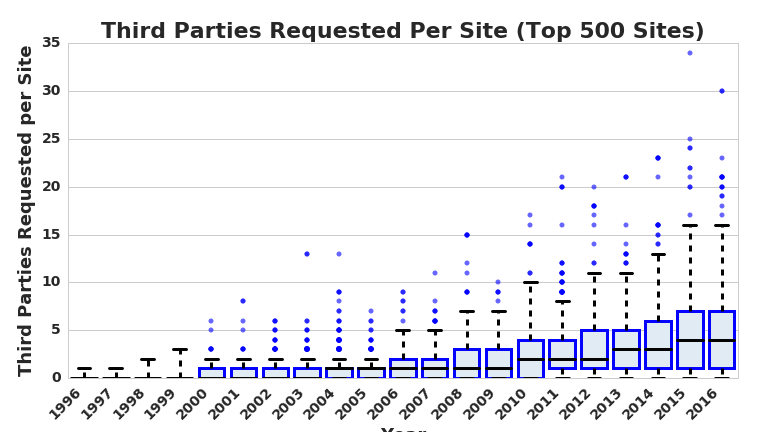 10/10/16
Franziska Roesner – Third-Party Tracking on the Web
31
1996-2016: More & More Tracking
More trackers of more types, more per site, more coverage
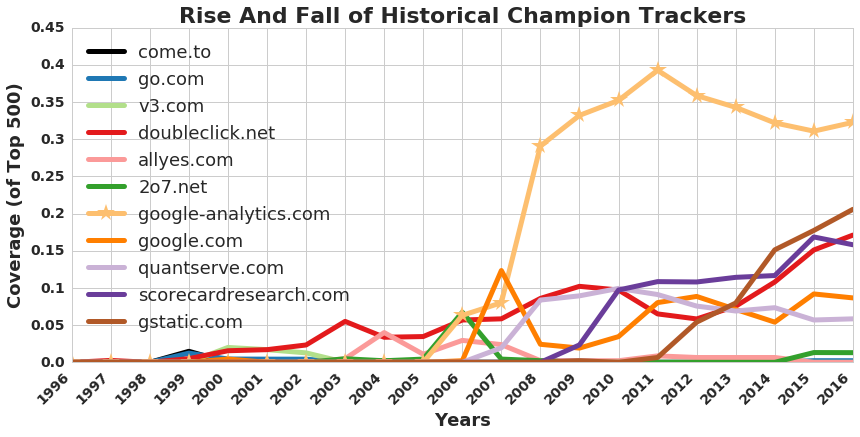 10/10/16
Franziska Roesner – Third-Party Tracking on the Web
32
Outline
Understanding web tracking
Measuring web tracking
Defenses
10/10/16
Franziska Roesner – Third-Party Tracking on the Web
33
Defenses to Reduce Tracking
Do Not Track proposal?
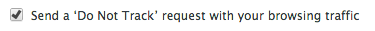 Do Not Track is not a technical defense: 
trackers must honor the request.
10/10/16
Franziska Roesner – Third-Party Tracking on the Web
34
Defenses to Reduce Tracking
Do Not Track proposal?
Private browsing mode?
Private browsing mode protects against local, not network, attackers.
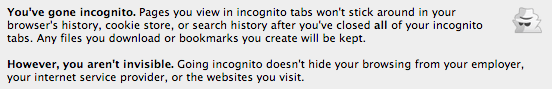 10/10/16
Franziska Roesner – Third-Party Tracking on the Web
35
Defenses to Reduce Tracking
Do Not Track proposal?
Private browsing mode?
Third-party cookie blocking?
www.bar.com
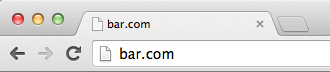 Bar’s Server
www.bar.com’s 
cookie (1st party)
www.foo.com
Foo’s Server
www.foo.com’s 
cookie (3rd party)
10/10/16
Franziska Roesner – Third-Party Tracking on the Web
36
Quirks of 3rd Party Cookie Blocking
So if a third-party cookie is somehow set, it can be used.

How to get a cookie set?
One way: be a first party.
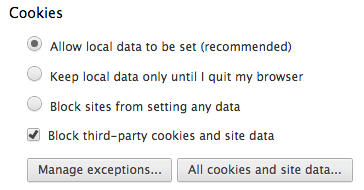 In some browsers, this option means third-party cookies cannot be set, but they CAN be sent.
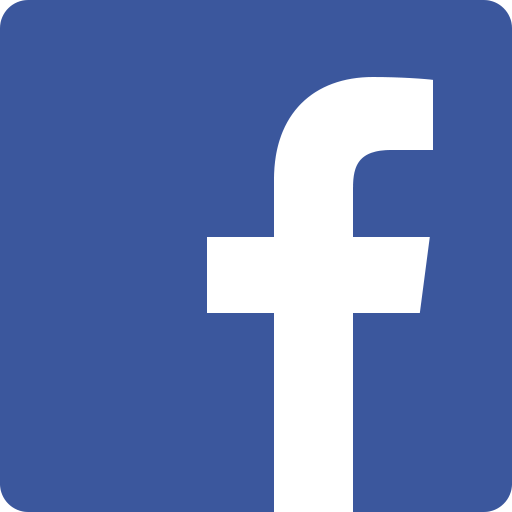 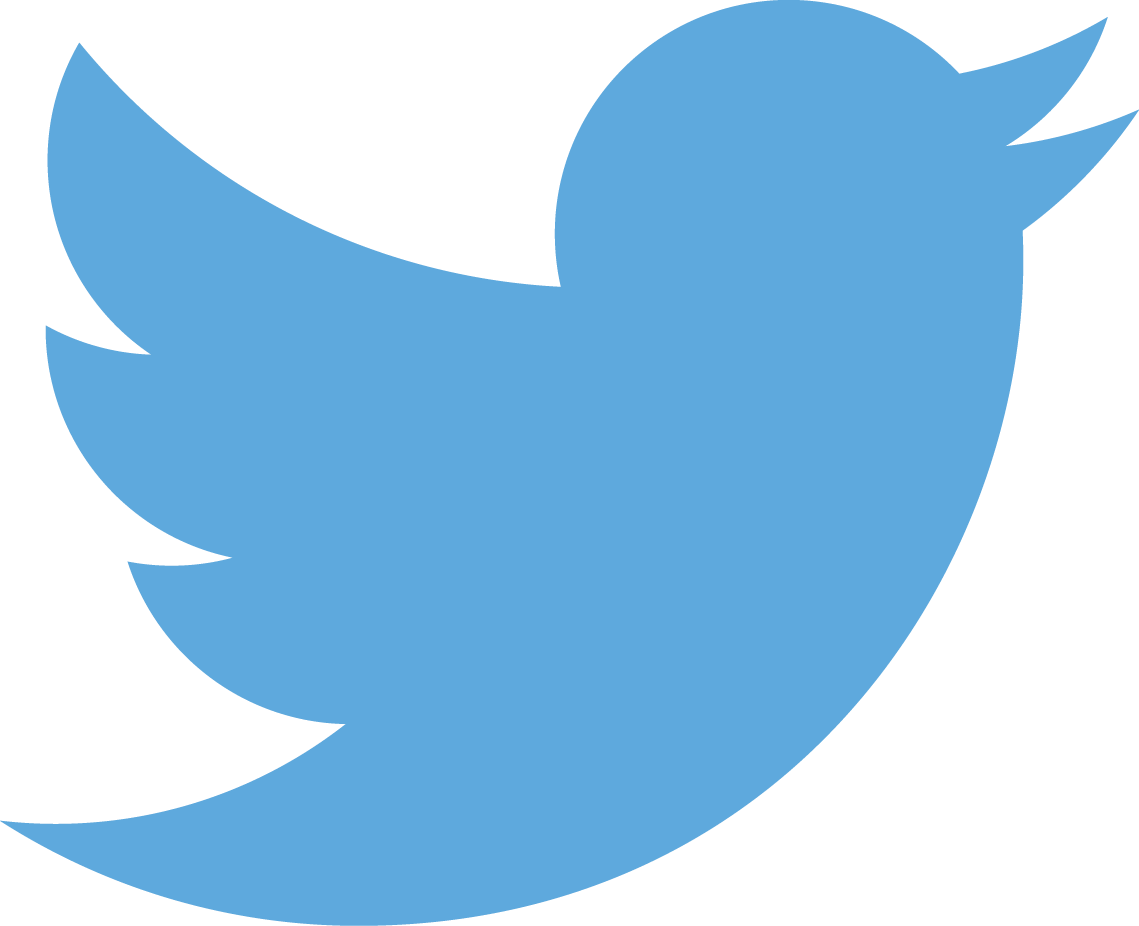 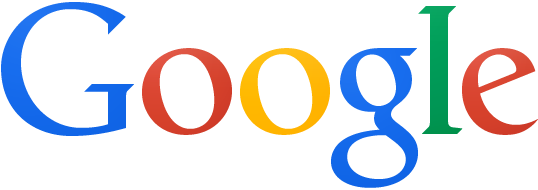 etc.
10/10/16
Franziska Roesner – Third-Party Tracking on the Web
37
What 3rd Party Cookie Blocking Misses
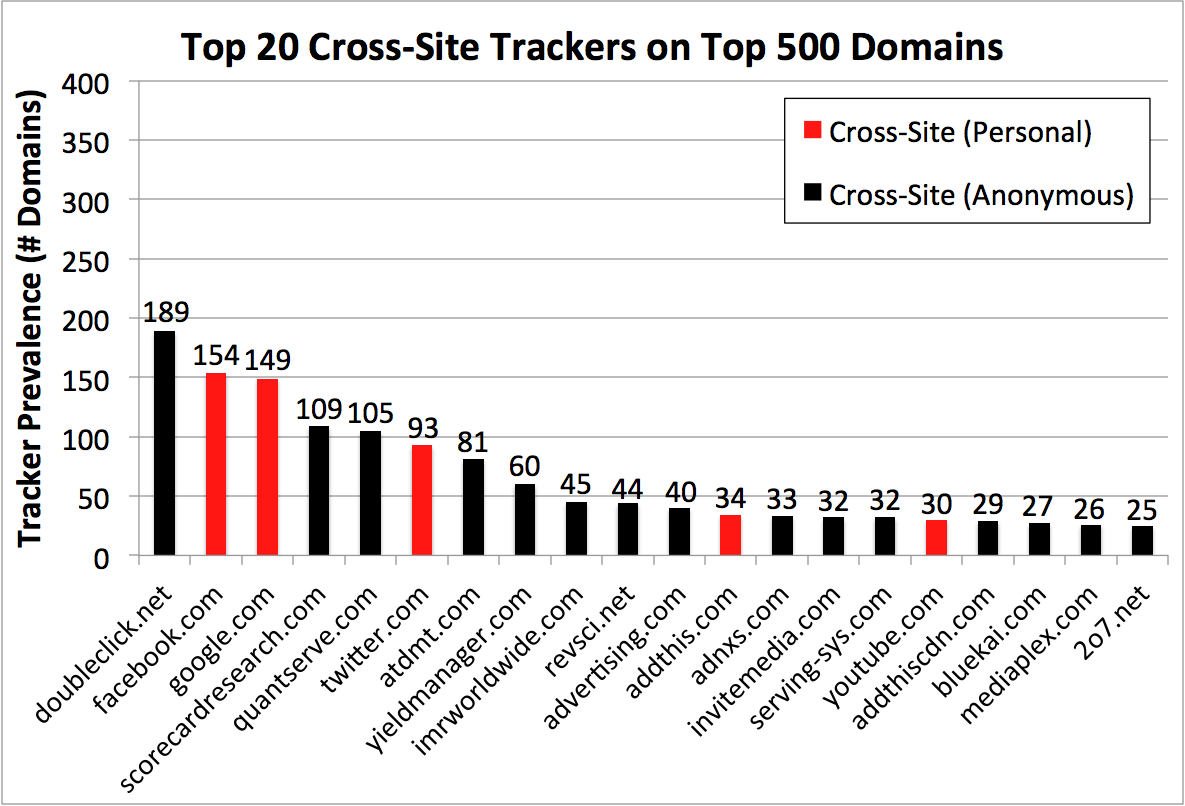 10/10/16
Franziska Roesner – Third-Party Tracking on the Web
38
What 3rd Party Cookie Blocking Misses
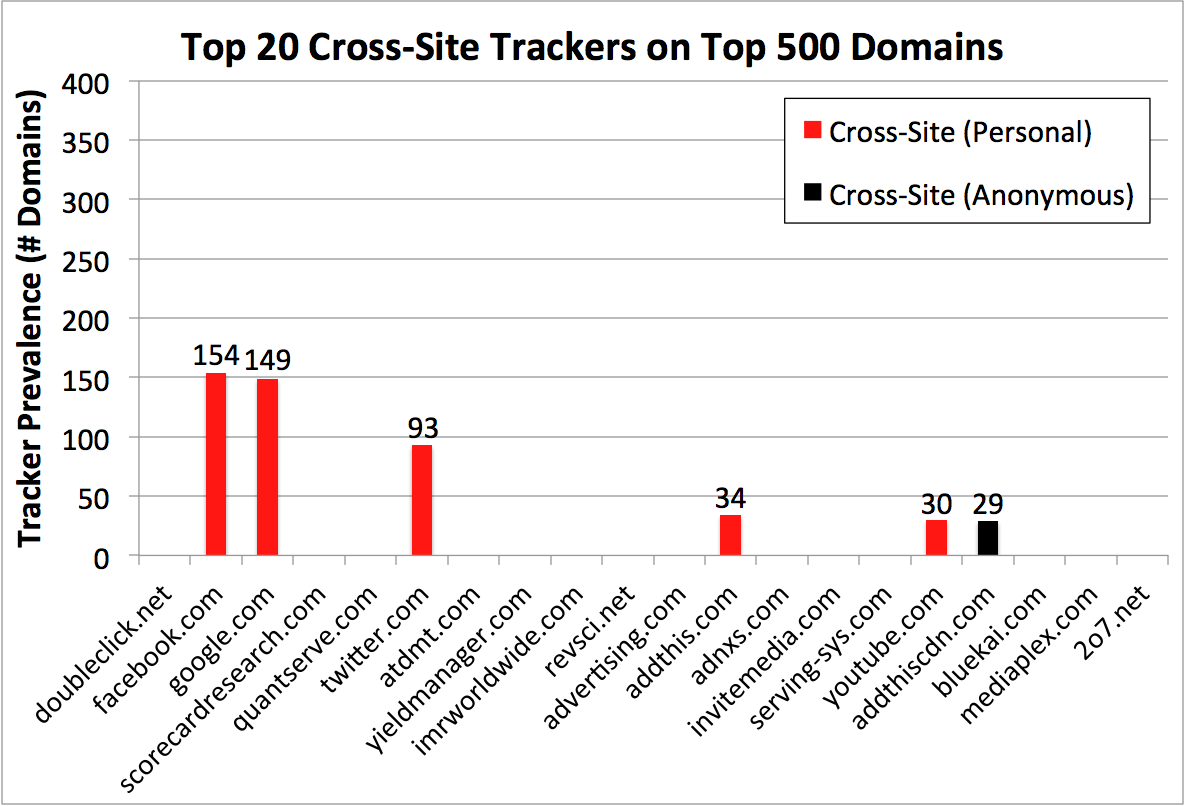 Defenses for personal trackers (red bars) were inadequate.
10/10/16
Franziska Roesner – Third-Party Tracking on the Web
39
Our Defense: ShareMeNot
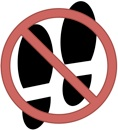 Prior defenses for personal trackers: ineffective or completely removed social media buttons.

Our defense: 
ShareMeNot (for Chrome/Firefox) protects against tracking without compromising button functionality.
Blocks requests to load buttons, replaces with local versions. On click, shares to social media as expected.
Techniques adopted by Ghostery and the EFF.
http://sharemenot.cs.washington.edu
10/10/16
Franziska Roesner – Third-Party Tracking on the Web
40
Defenses to Reduce Tracking
Do Not Track proposal?
Private browsing mode?
Third-party cookie blocking?
Browser add-ons?

None are perfect, so use a combination:
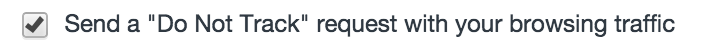 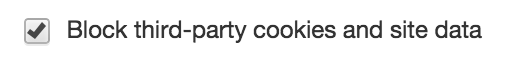 10/10/16
Franziska Roesner – Third-Party Tracking on the Web
41
Recommended Browser Add-ons
Privacy Badger (EFF) https://www.eff.org/privacybadger
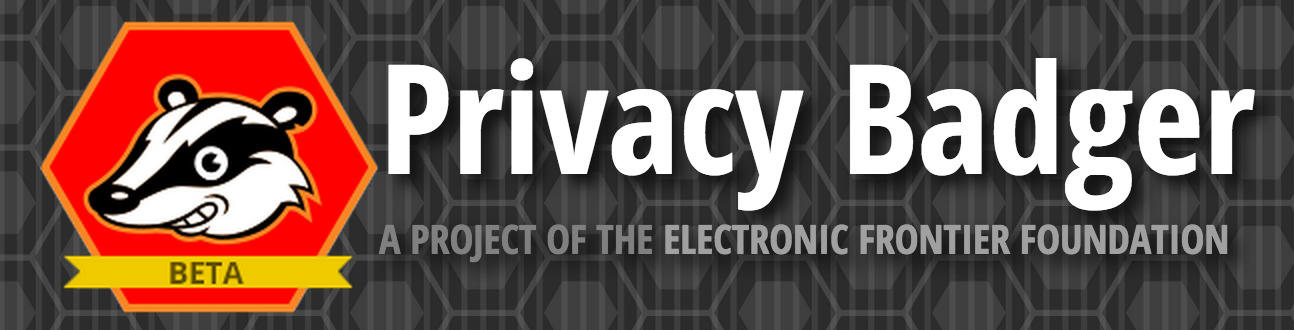 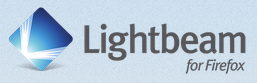 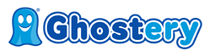 https://www.mozilla.org/en-US/lightbeam/
https://www.ghostery.com/
10/10/16
Franziska Roesner – Third-Party Tracking on the Web
42
Summary
Web tracking is complicated and ubiquitous.
We systematically developed a tracking taxonomy and performed an extensive measurement study.
Understanding the tracking ecosystem helps us design new tools and defenses.
Thanks to my collaborators! Yoshi Kohno, Ada Lerner, Chris Rovillos, Alisha Saxena, Anna Kornfeld Simpson, David Wetherall
10/10/16
Franziska Roesner – Third-Party Tracking on the Web
43
www.franziroesner.com
franzi@cs.washington.edu
Research Overview:Improving Security & Privacy
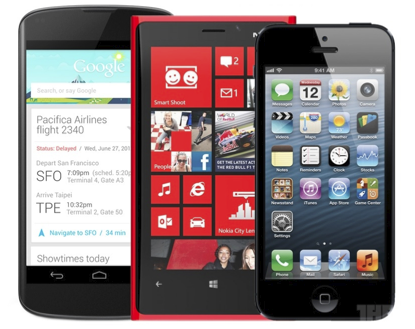 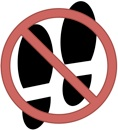 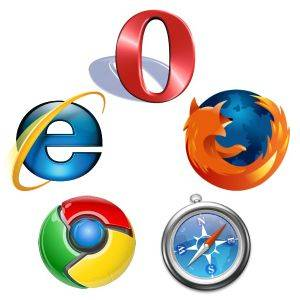 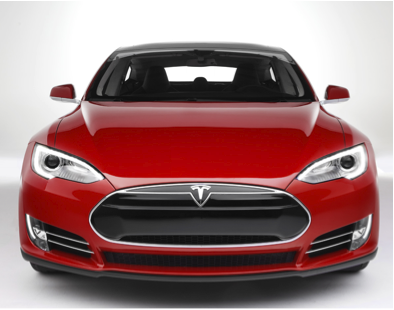 Build new systems.
e.g.: web, OS, smartphones, UI toolkits, usable encrypted email.
Analyze existing systems.
e.g.: web tracking, automobiles,   QR codes.
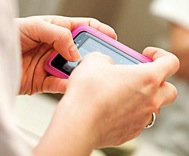 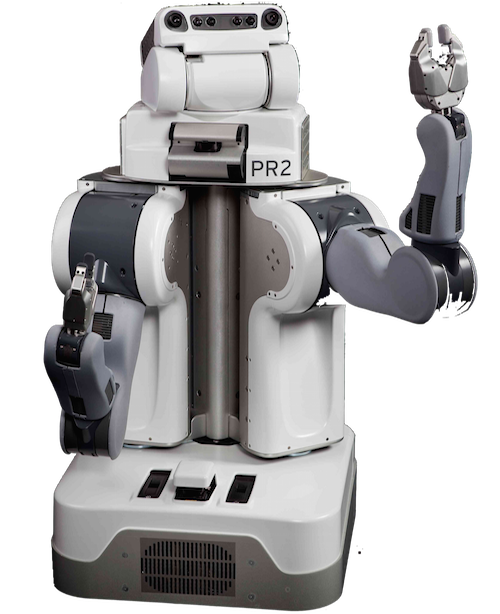 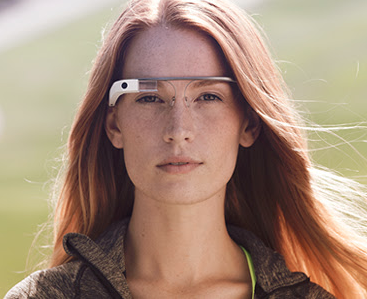 Understand mental models. 
e.g.: smartphone permissions, 
social media, journalists, lawyers.
Anticipate future technologies.
e.g.: telerobotics, wearables, augmented reality, IoT.
10/10/16
Franziska Roesner – Third-Party Tracking on the Web
44